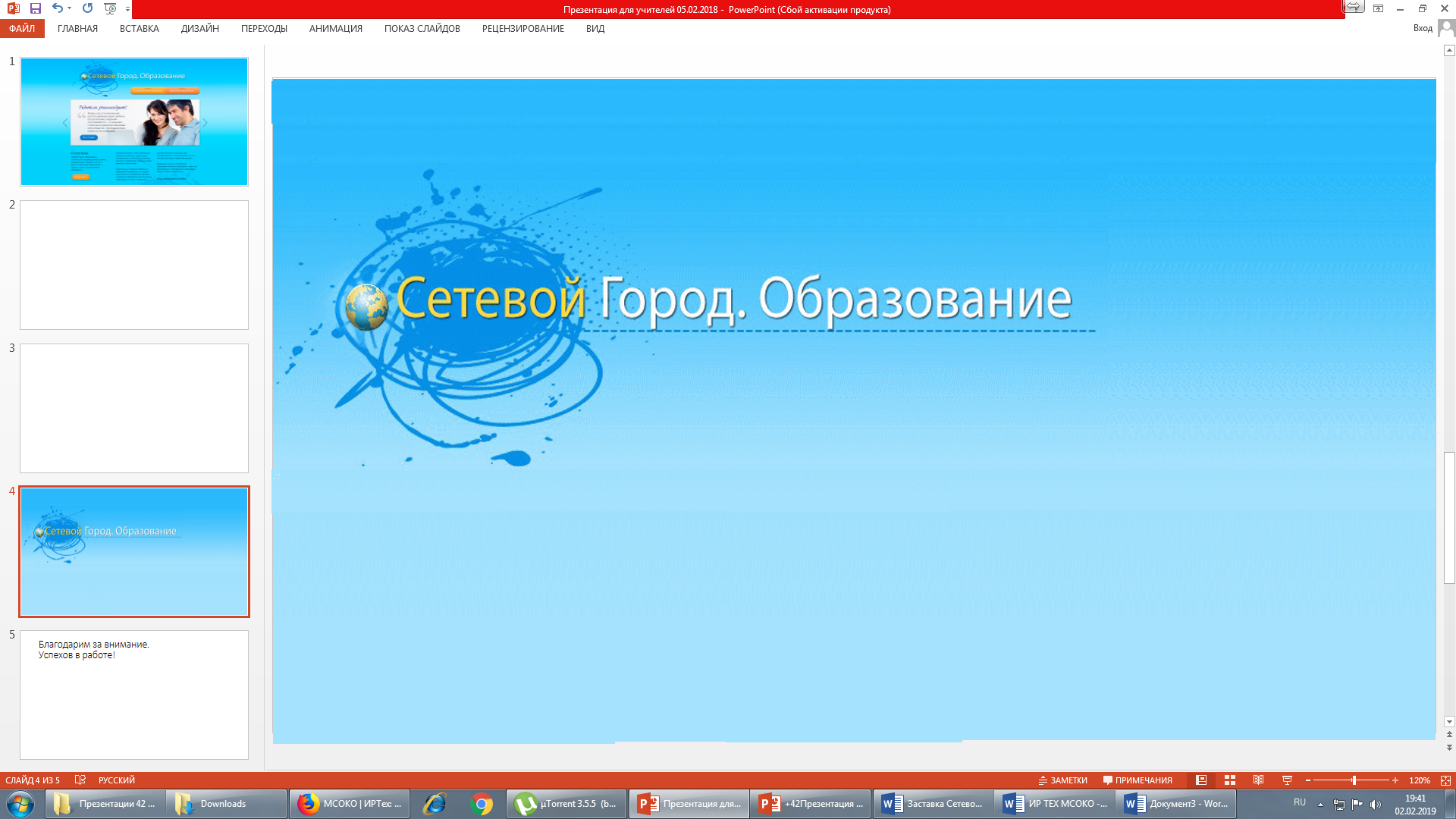 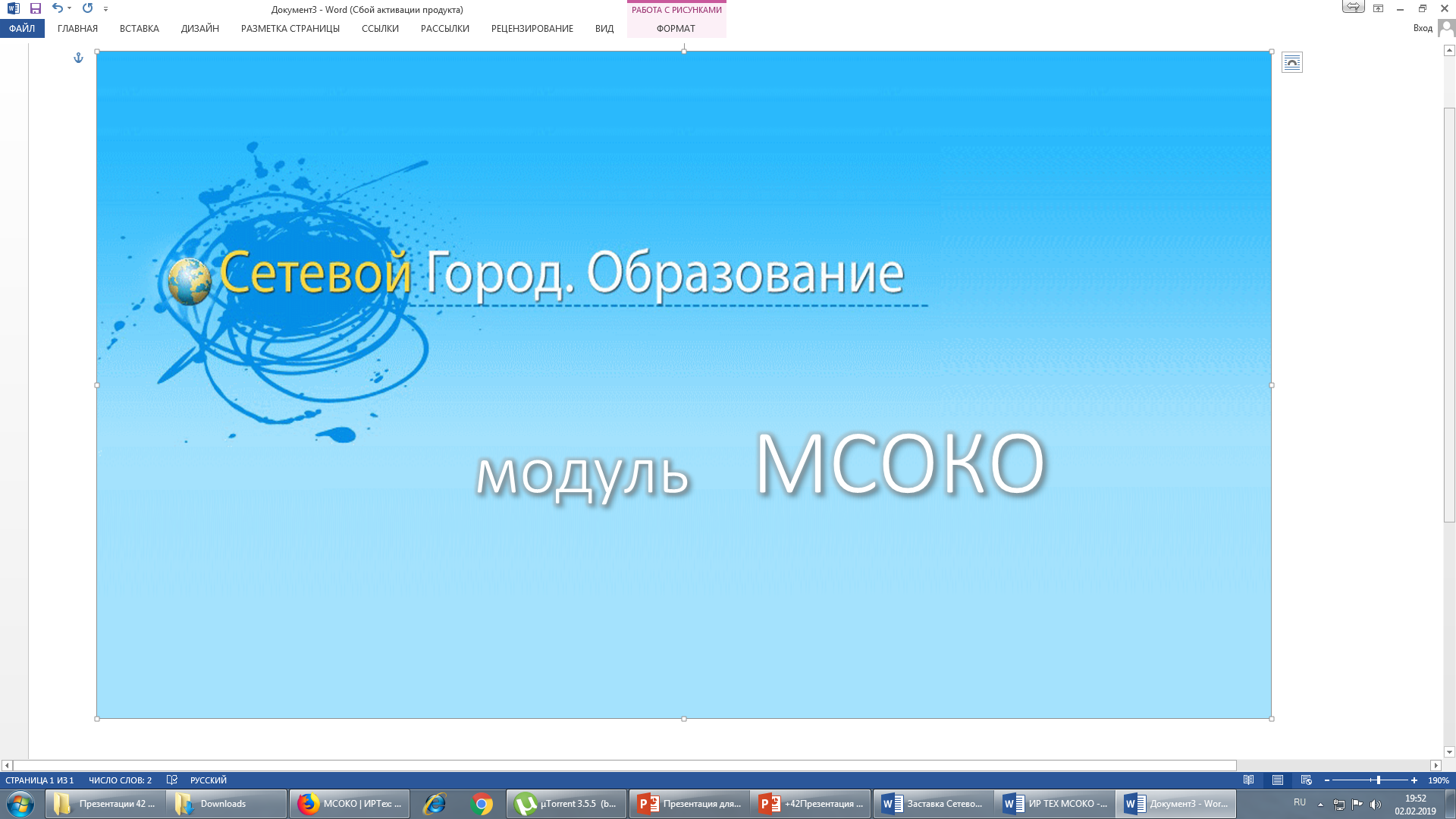 Автоматизированная Информационная Система 

  «Сетевой     Город.     Образование» 

                    модуль
     Многоуровневая 
     Система 
     Оценки 
     Качества 
     Образования
Модуль «Многоуровневая система оценки качества образования» (МСОКО) предназначен для автоматизированной оценки качества образования на уровне:
Оценка качества происходит автоматически путем обработки данных электронного классного журнала.
Модуль «МСОКО» предоставляет следующие возможности на каждом уровне:
Модуль «МСОКО» предоставляет следующие возможности:
Внедрение «МСОКО» на региональном уровне позволяет:
Модернизация образования
Совершенствование контроля и управления качеством образования в рамках независимой формы аттестации выпускников (ЕГЭ, ОГЭ)
Предпосылки развития МСОКО
Введение ФГОС и необходимость оценивания личностных, предметных и метапредметных результатов
Вступление в силу нового закона «Об образовании в РФ»
Введение новых механизмов оценки эффективности ОУ
Реализация «дорожных карт» (всех уровней)
05.02.2018 Приказ о реализации федерального инновационного проекта на 20182023 гг.
03.05.2018 Заявка на участие в качестве пилотной площадки 06.09.2018 Установочное совещание пилотных площадок 18.09.2018 Утвержден перечень пилотных площадок инновационного проекта
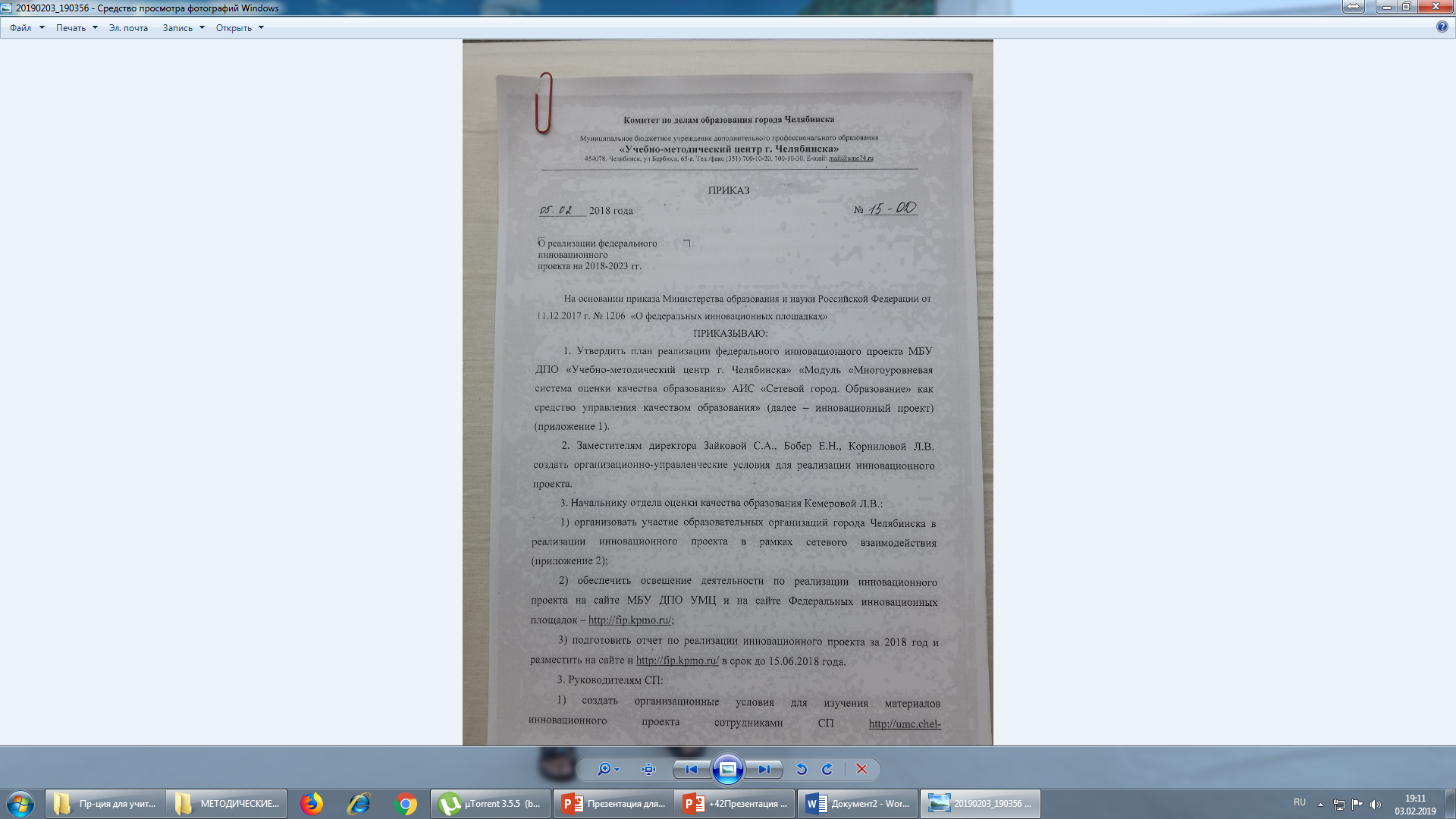 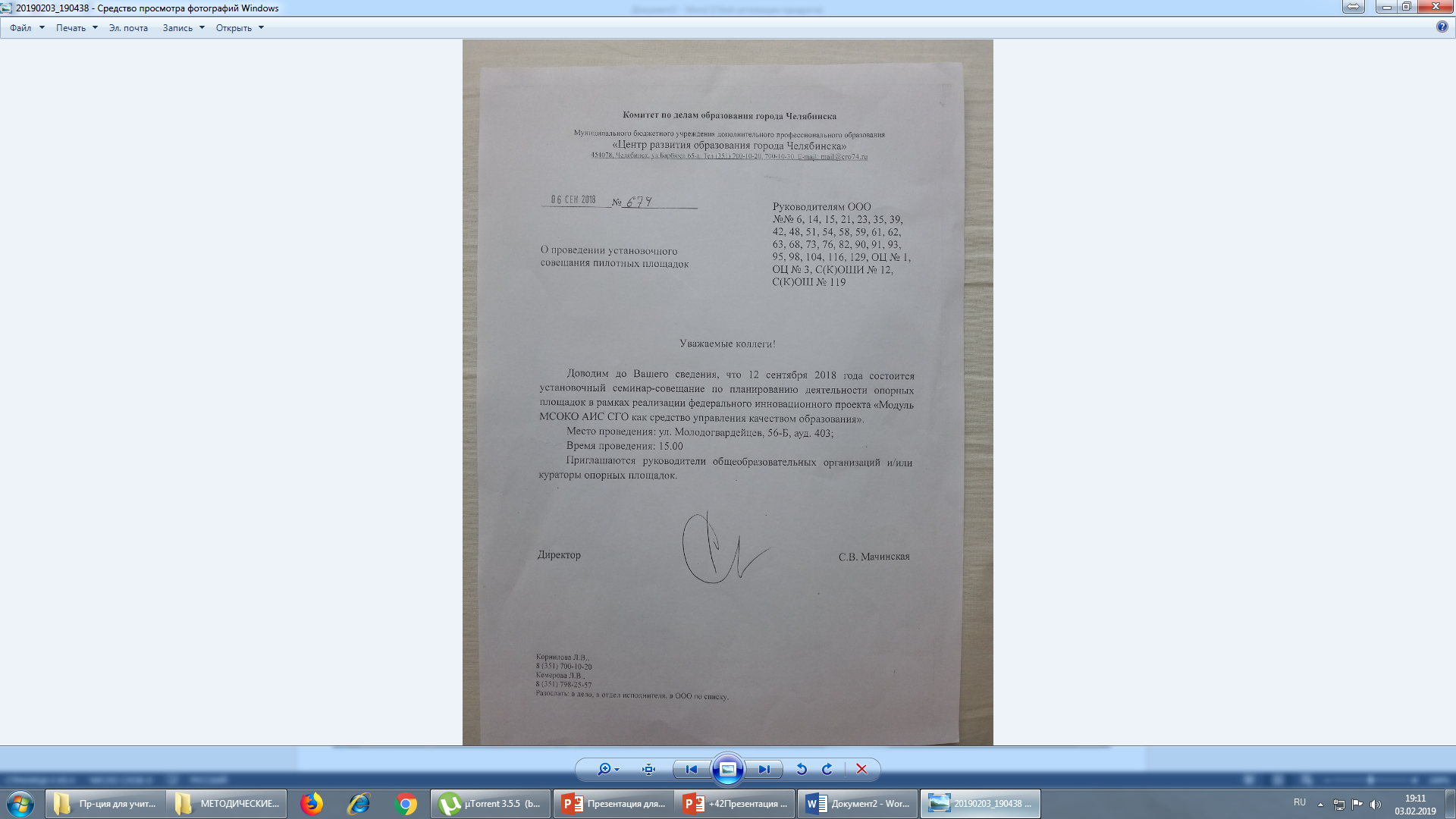 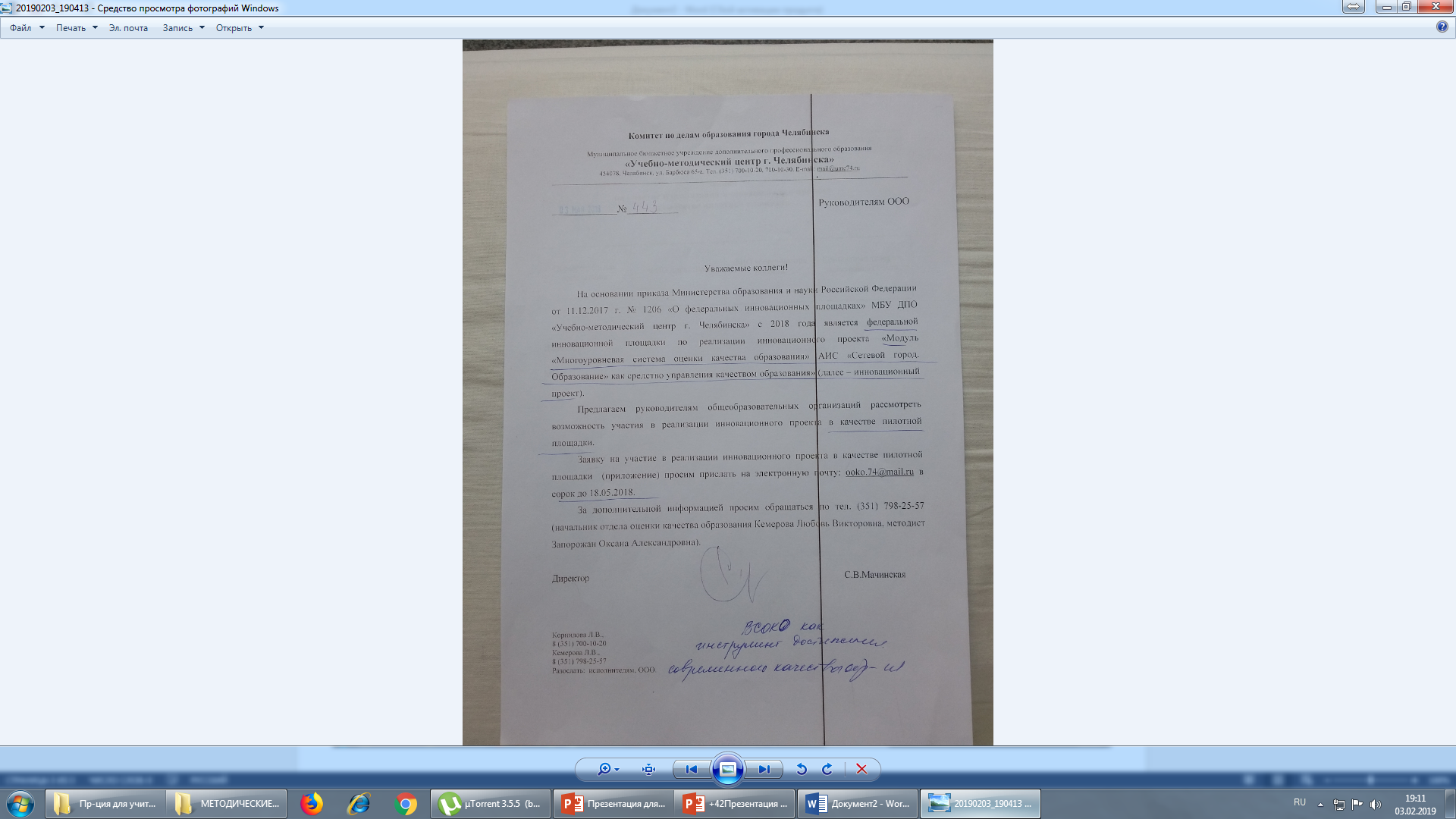 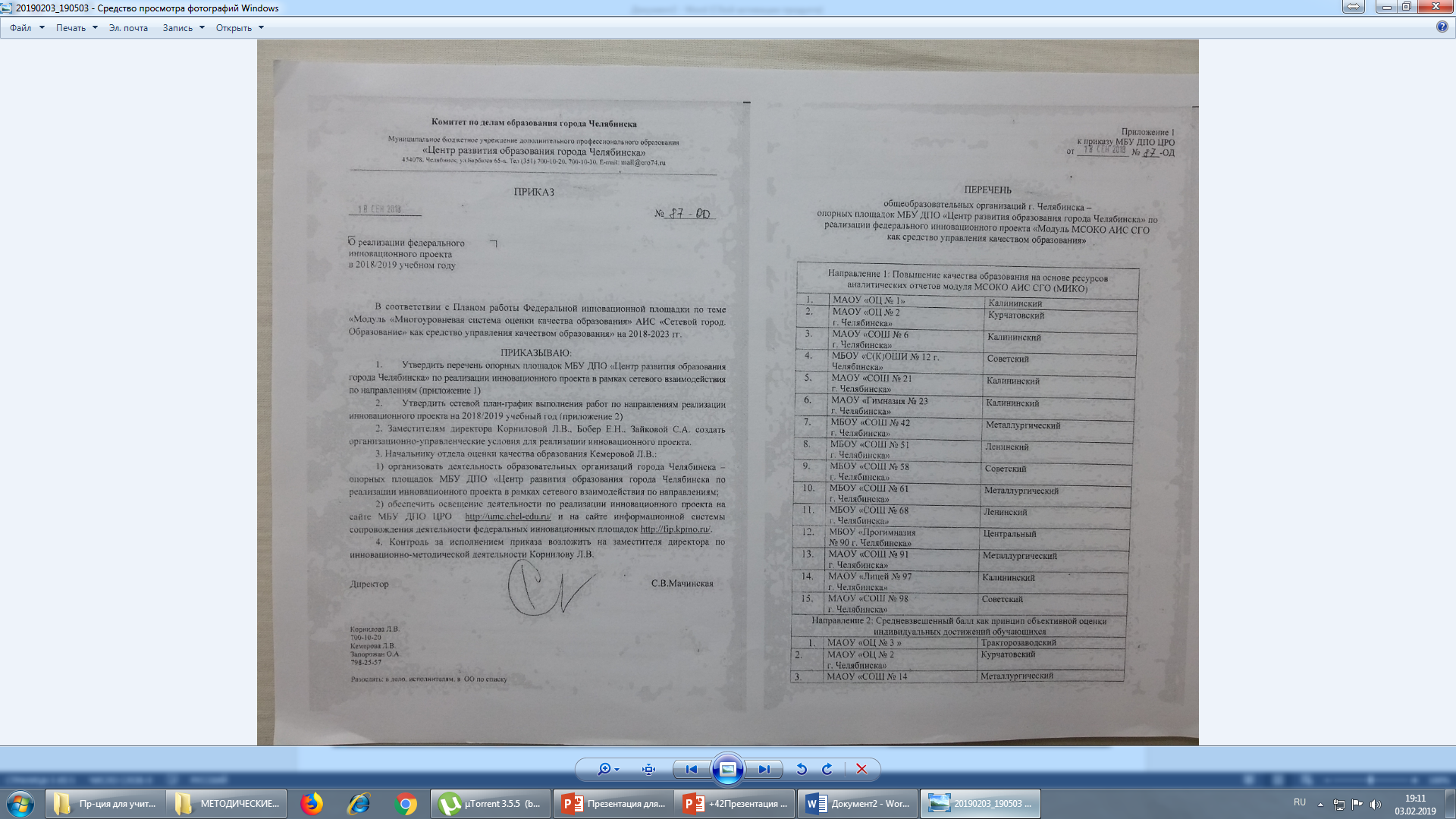 ПОЛОЖЕНИЕо внутренней системе оценки качества образования в МБОУ «СОШ № 42 г. Челябинска»
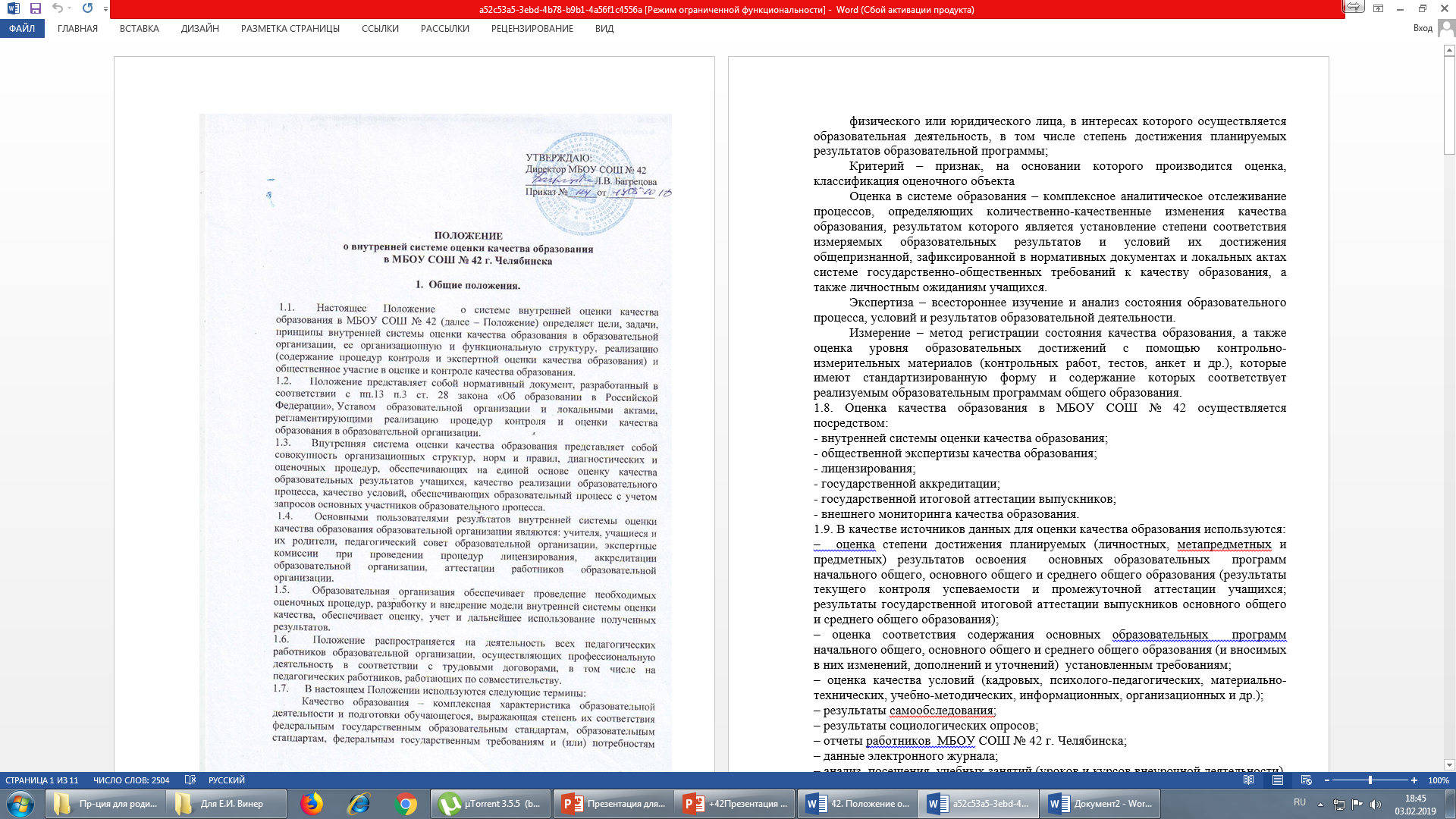 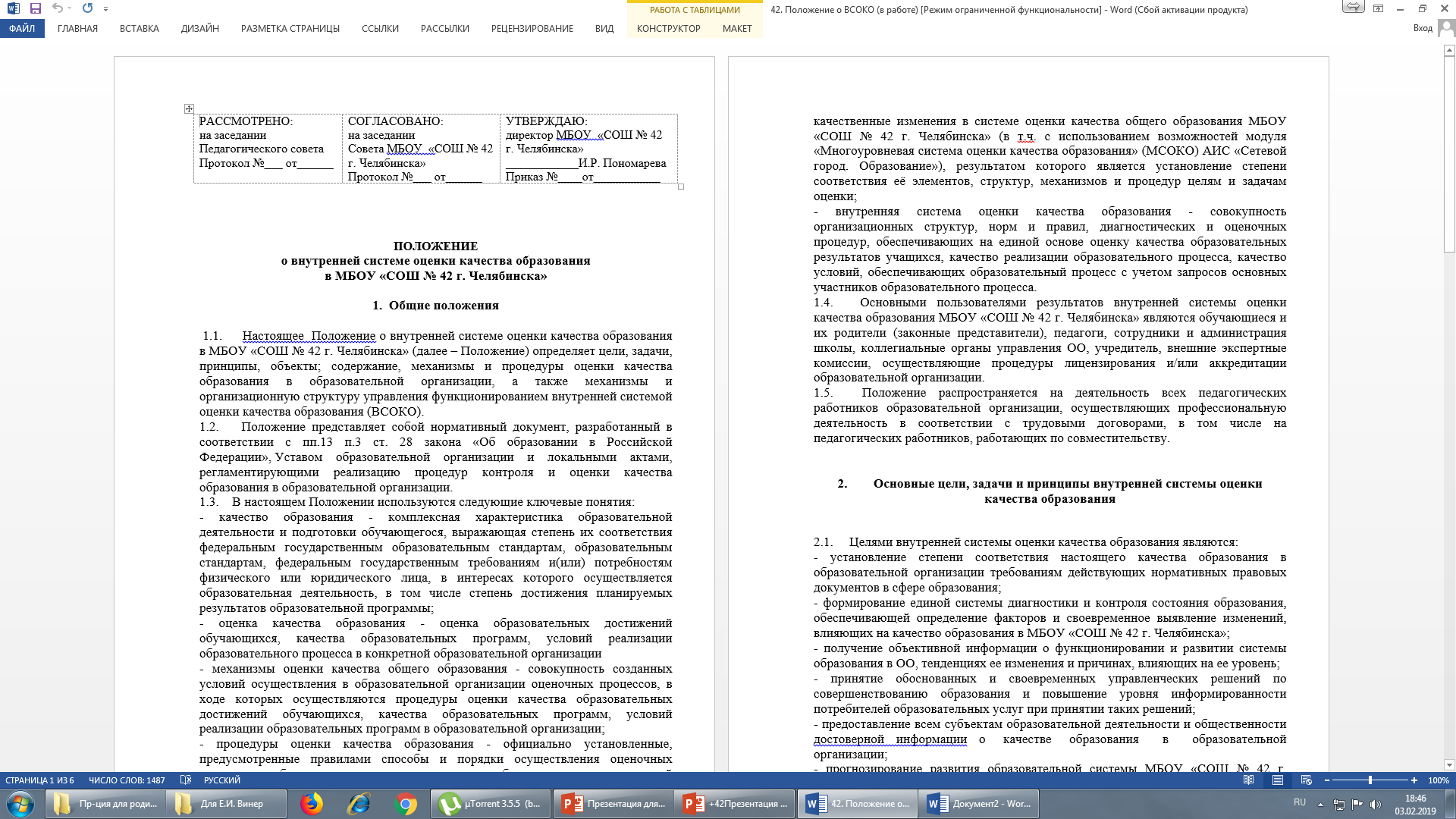 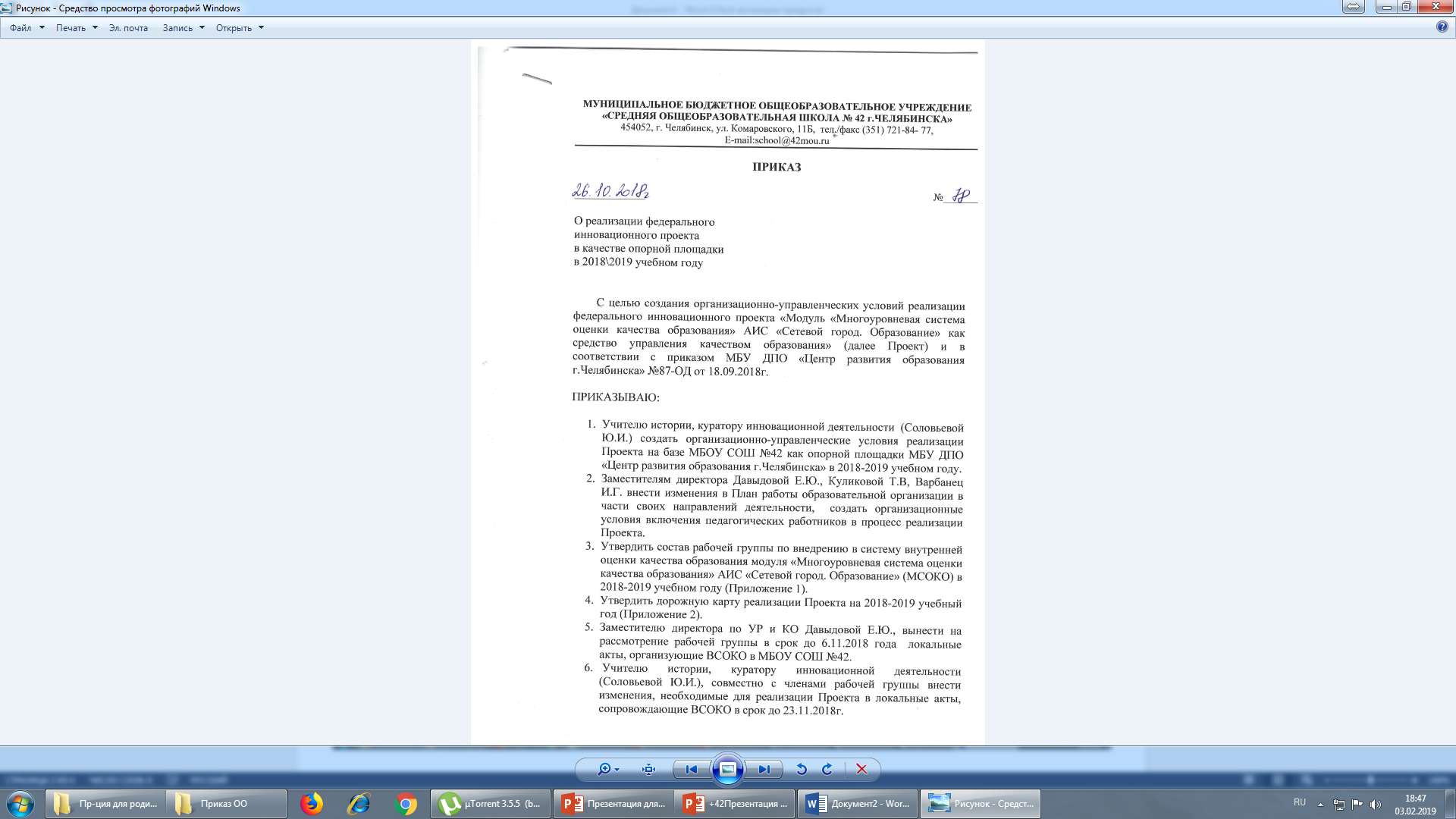 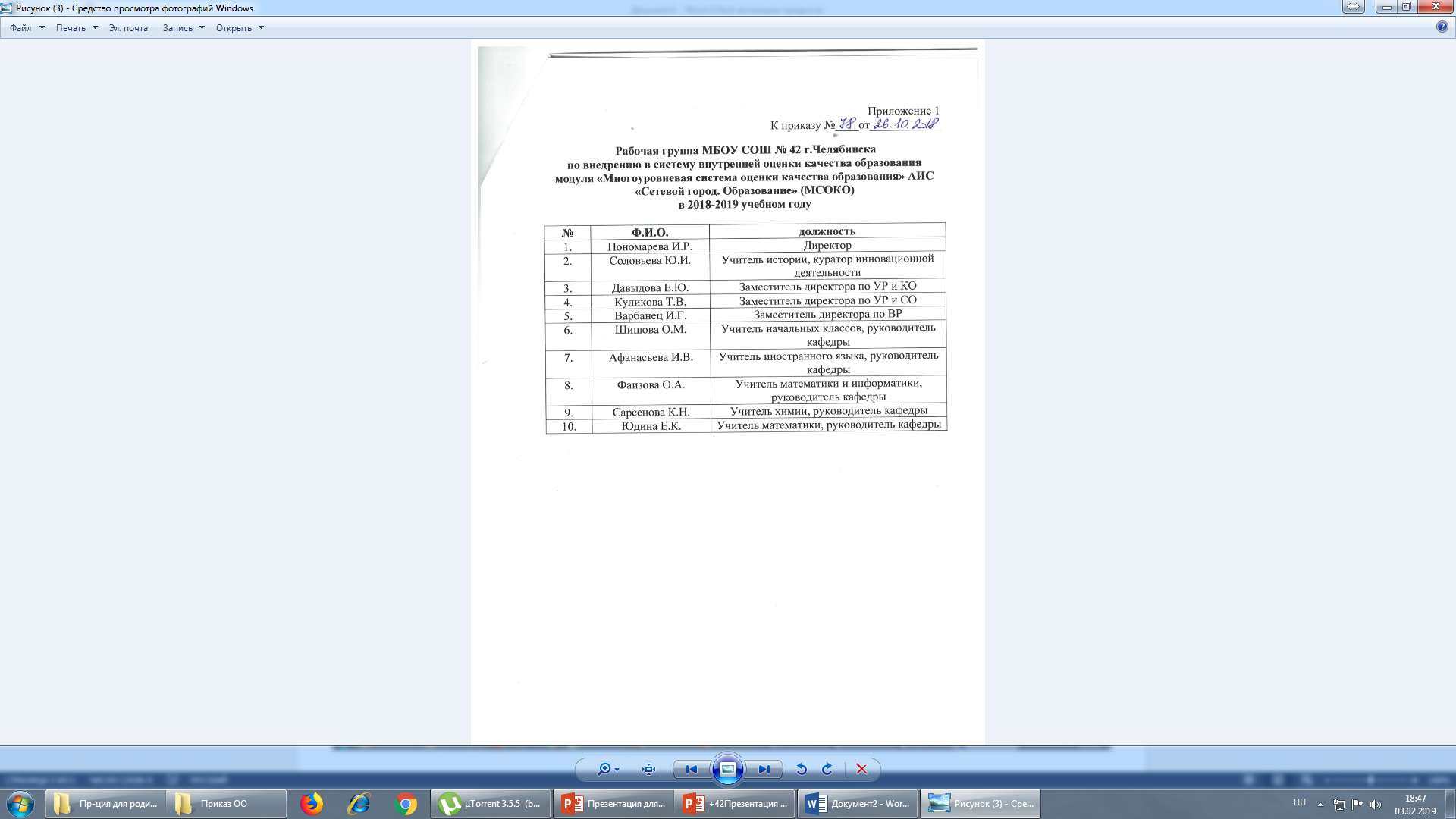 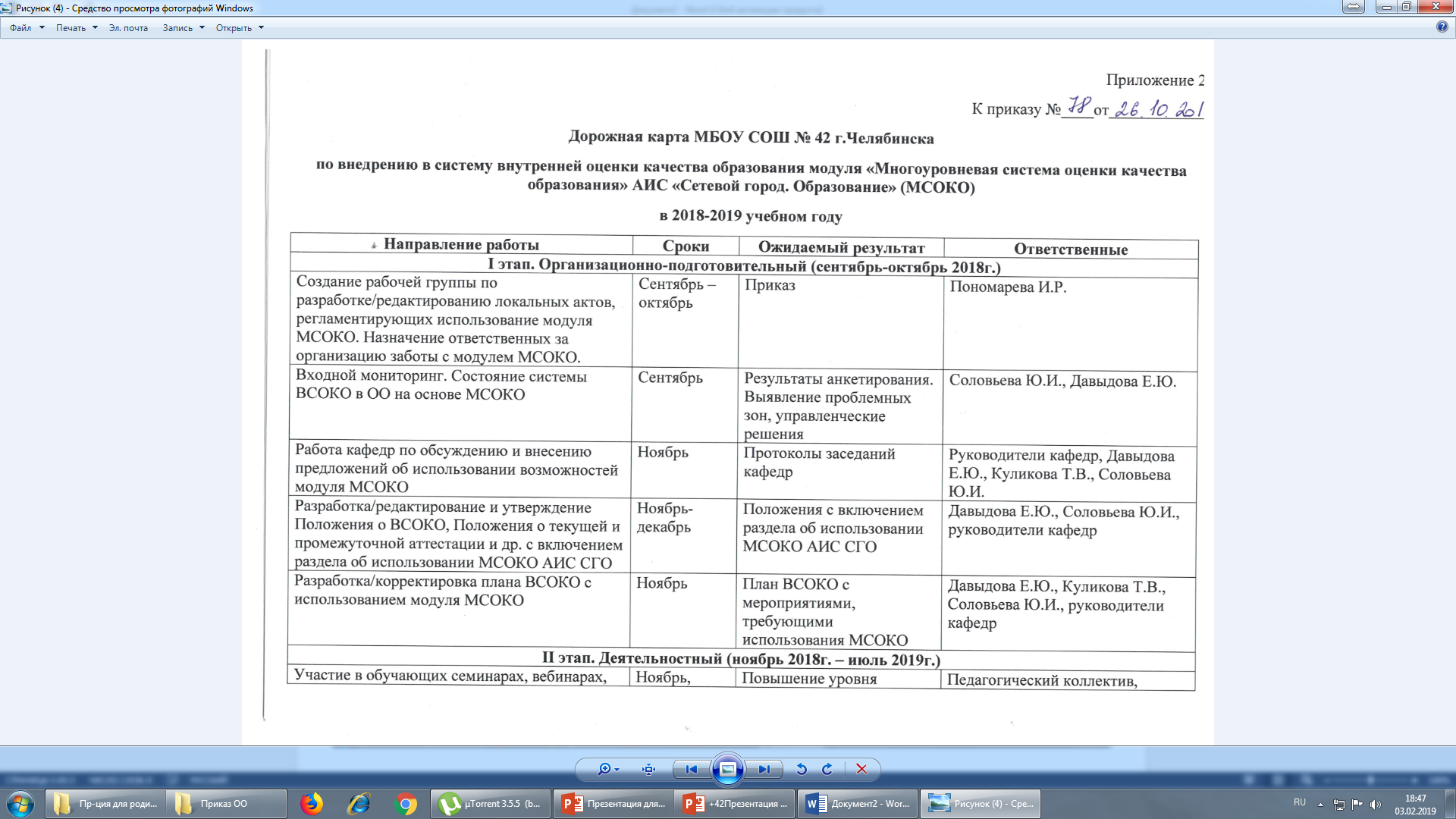 Цели  системы оценки качества образования
В первую очередь учитываются: 

результаты контрольных и самостоятельных работ 
  (при условии, что они правильно оформлены в электронном журнале), 

оценки за устные и домашние работы,

периодичность и количество оценок по предмету, 

а так же средняя оценка учащегося по всем предметам (контроль объективности оценивания учащегося)
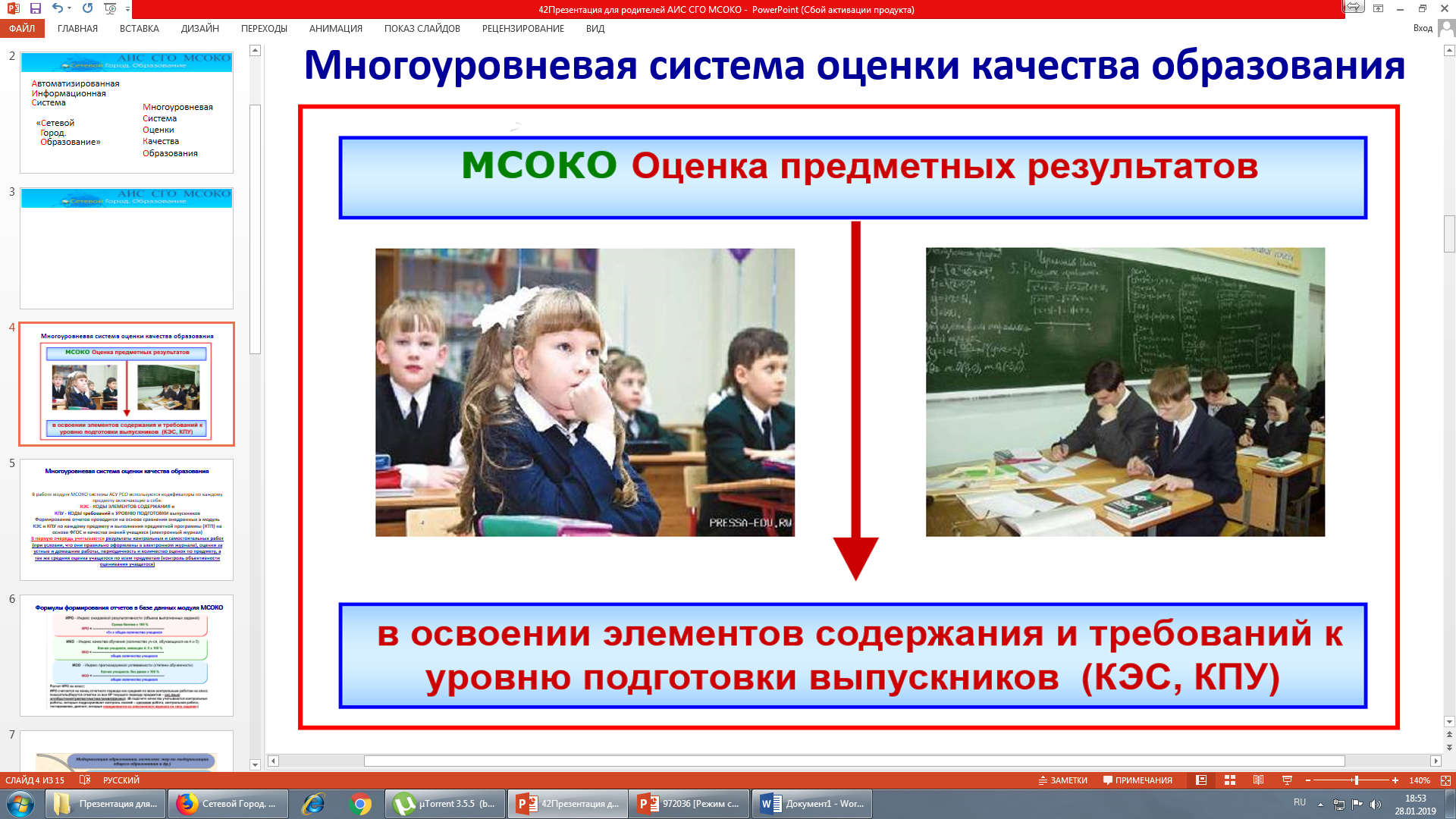 Многоуровневая система оценки качества образования
В работе модуля МСОКО системы АИС СГО используются кодификаторы 
по каждому предмету включающие в себя:


КЭС - Коды Элементов Содержания и 
КПУ – Коды требований к Уровню Подготовки выпускников


Формирование отчетов проводится на основе сравнения внедренных в модуль КЭС и КПУ по каждому предмету и выполнения предметной программы (КТП) 
на основе ФГОС и качества знаний учащихся (электронный журнал)
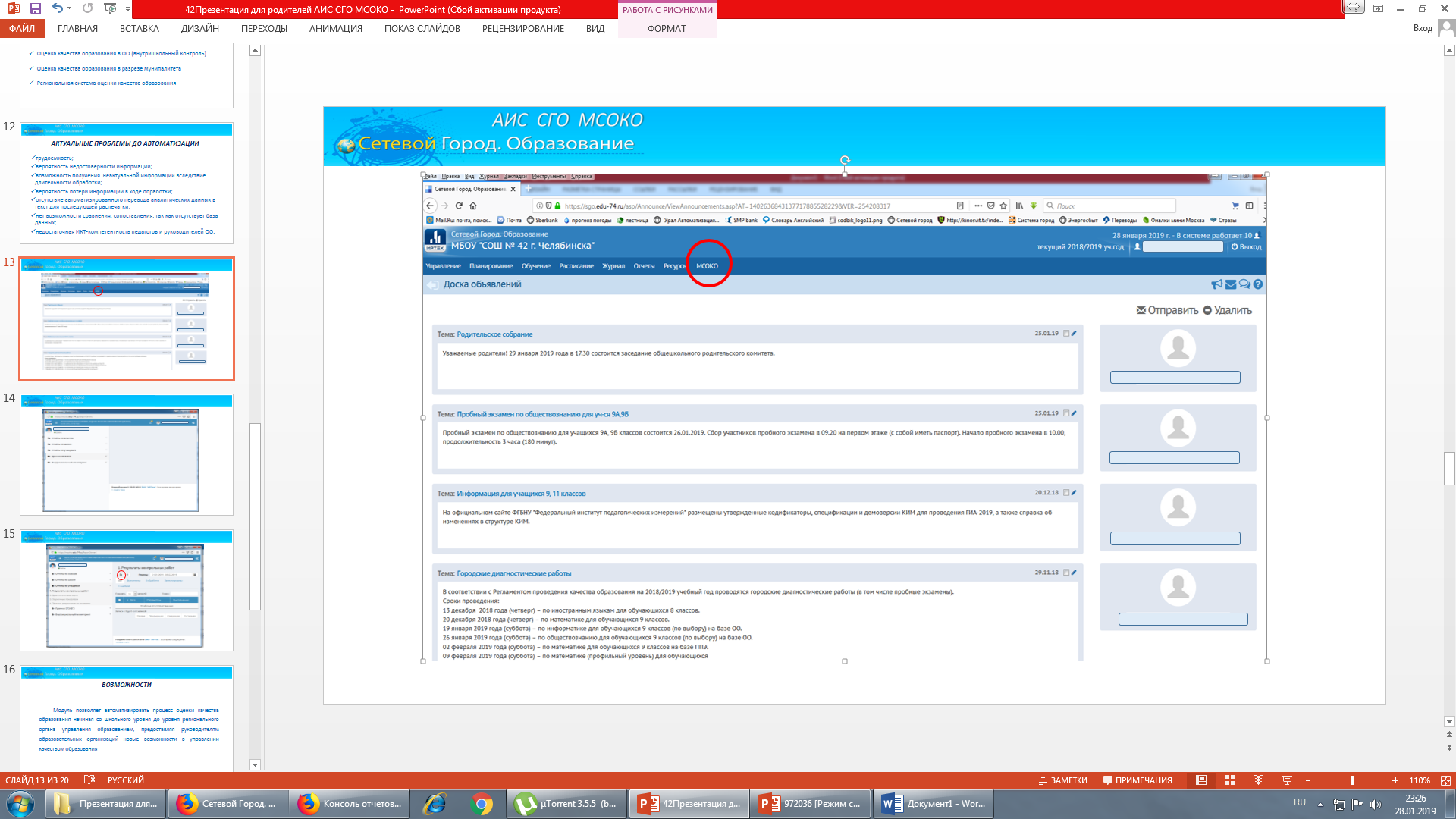 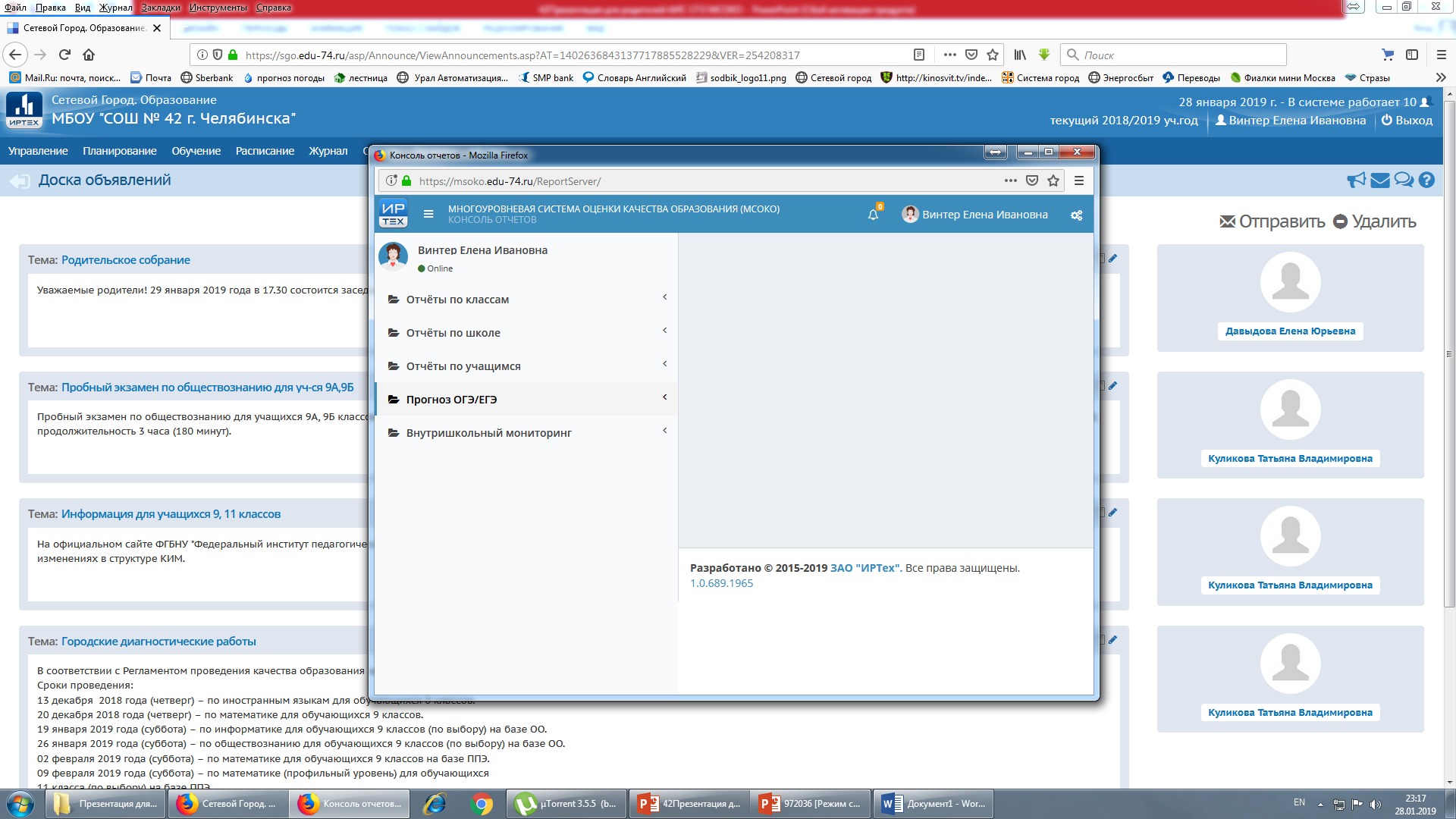 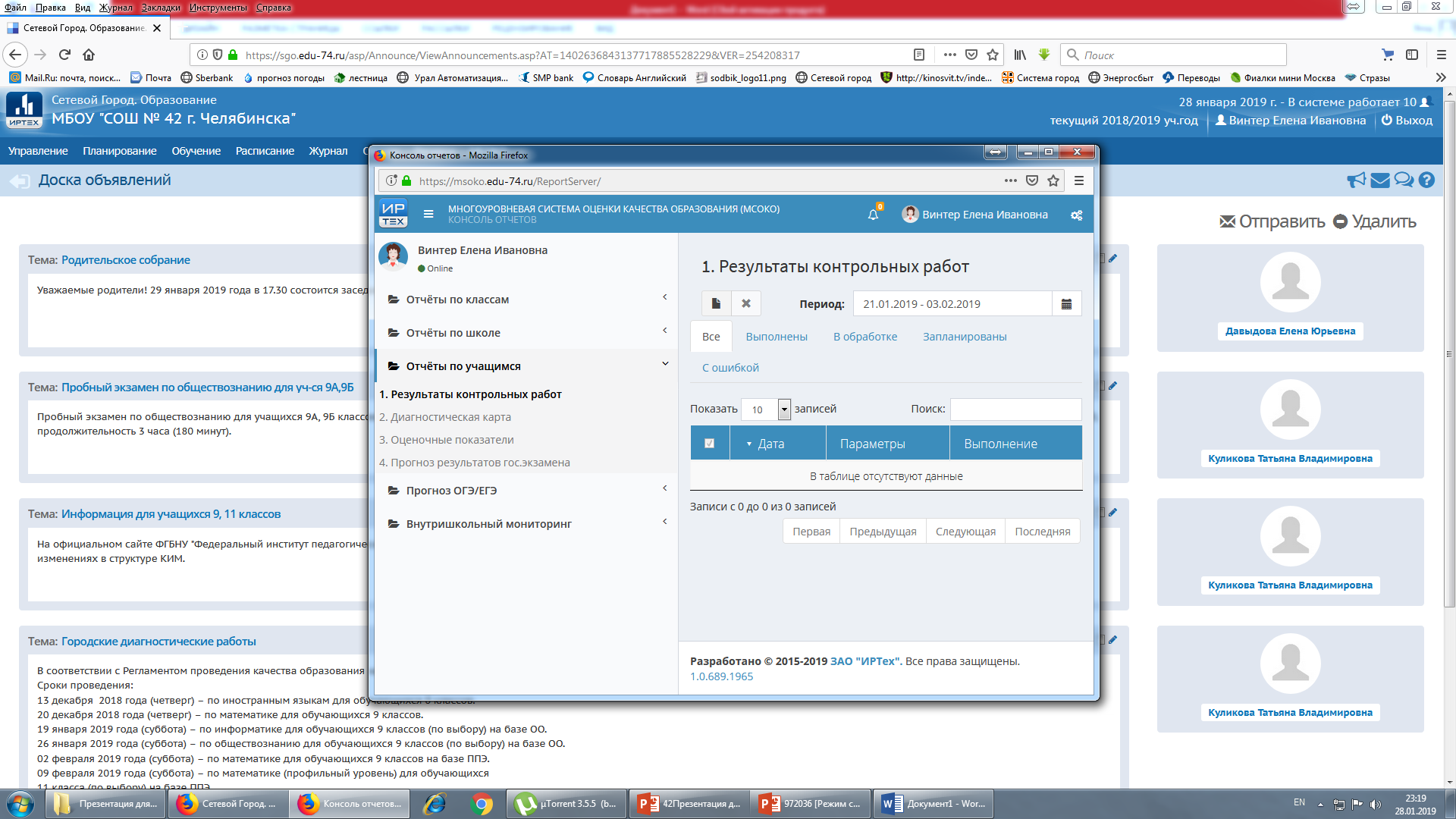 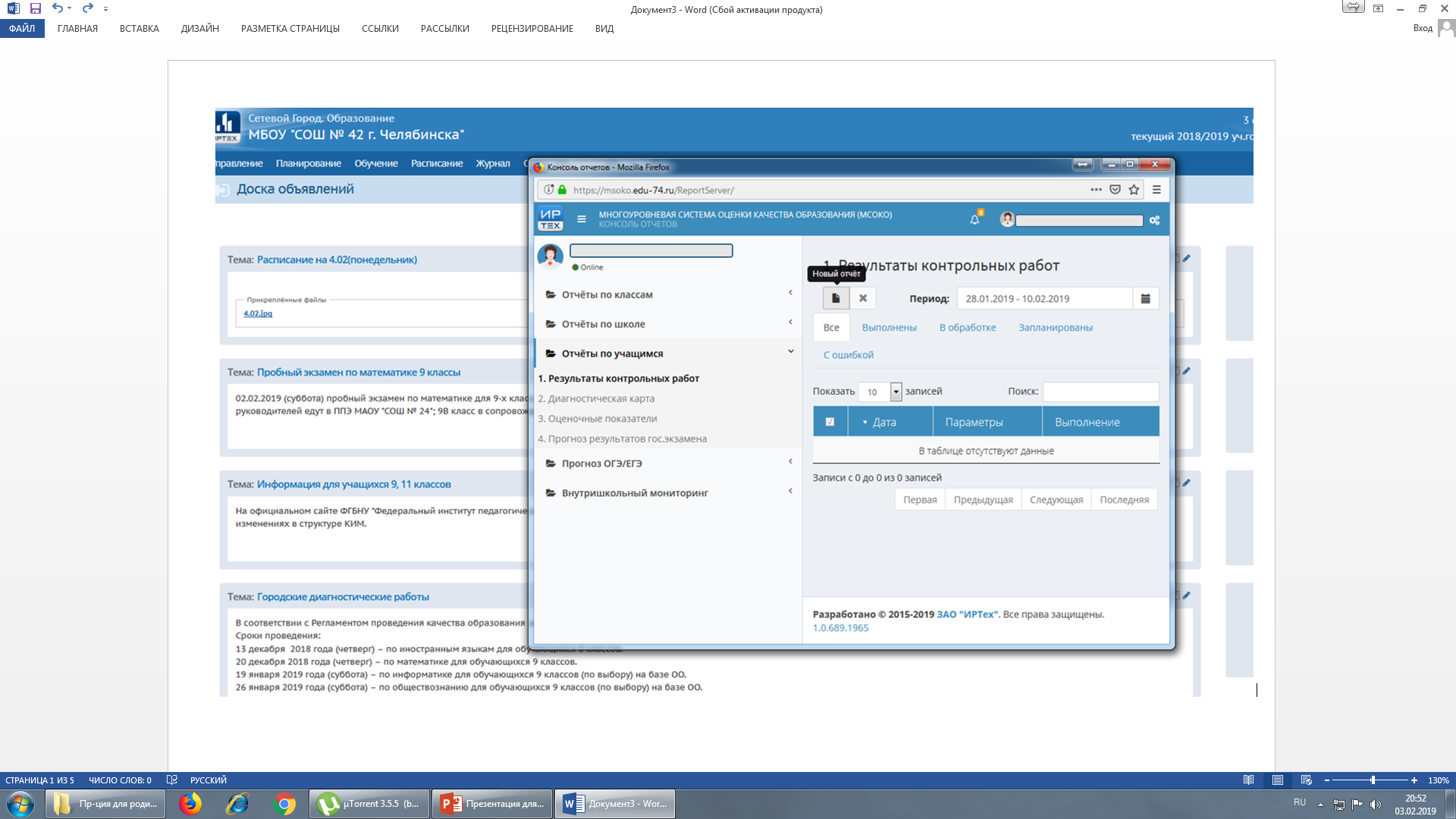 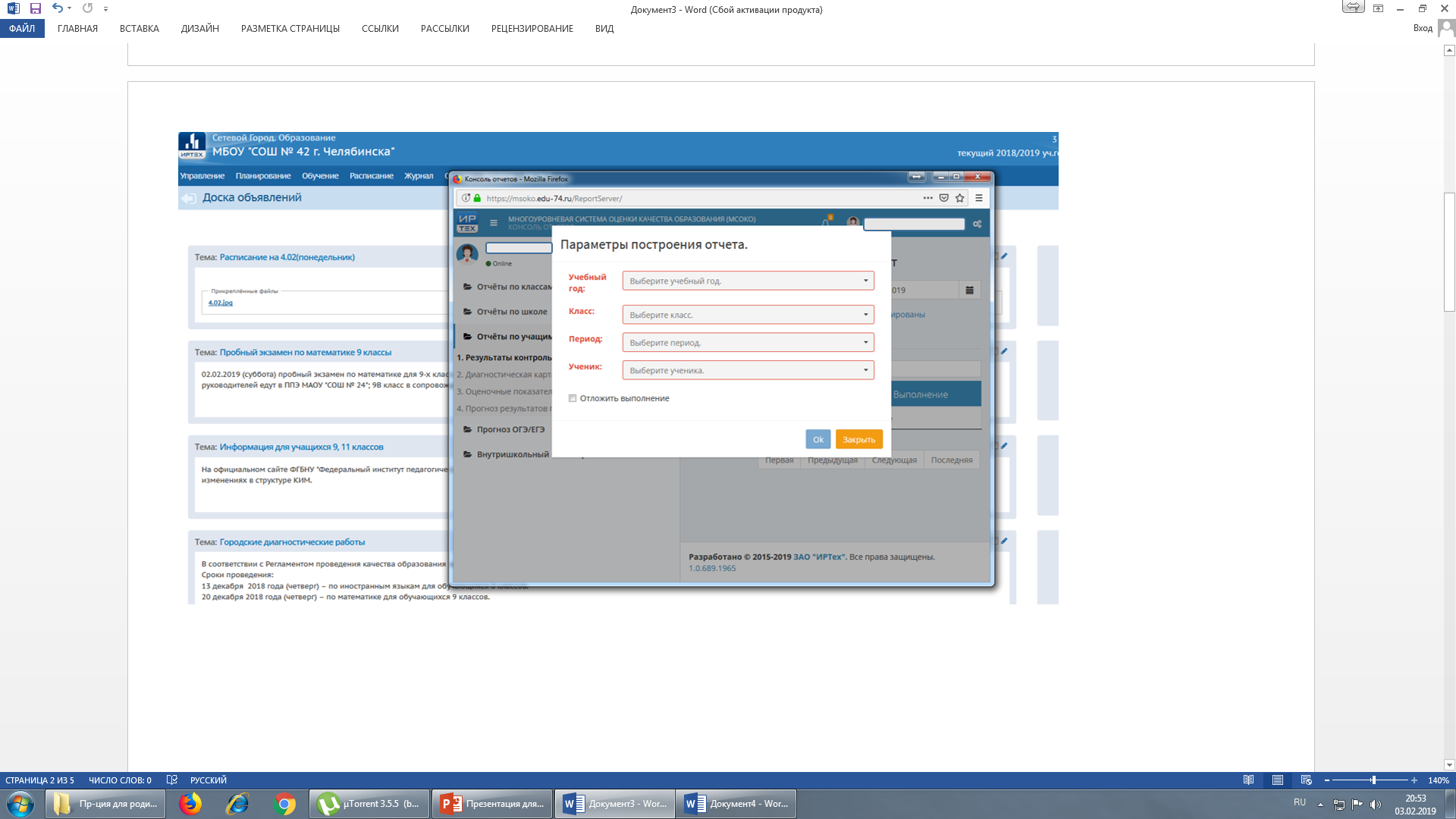 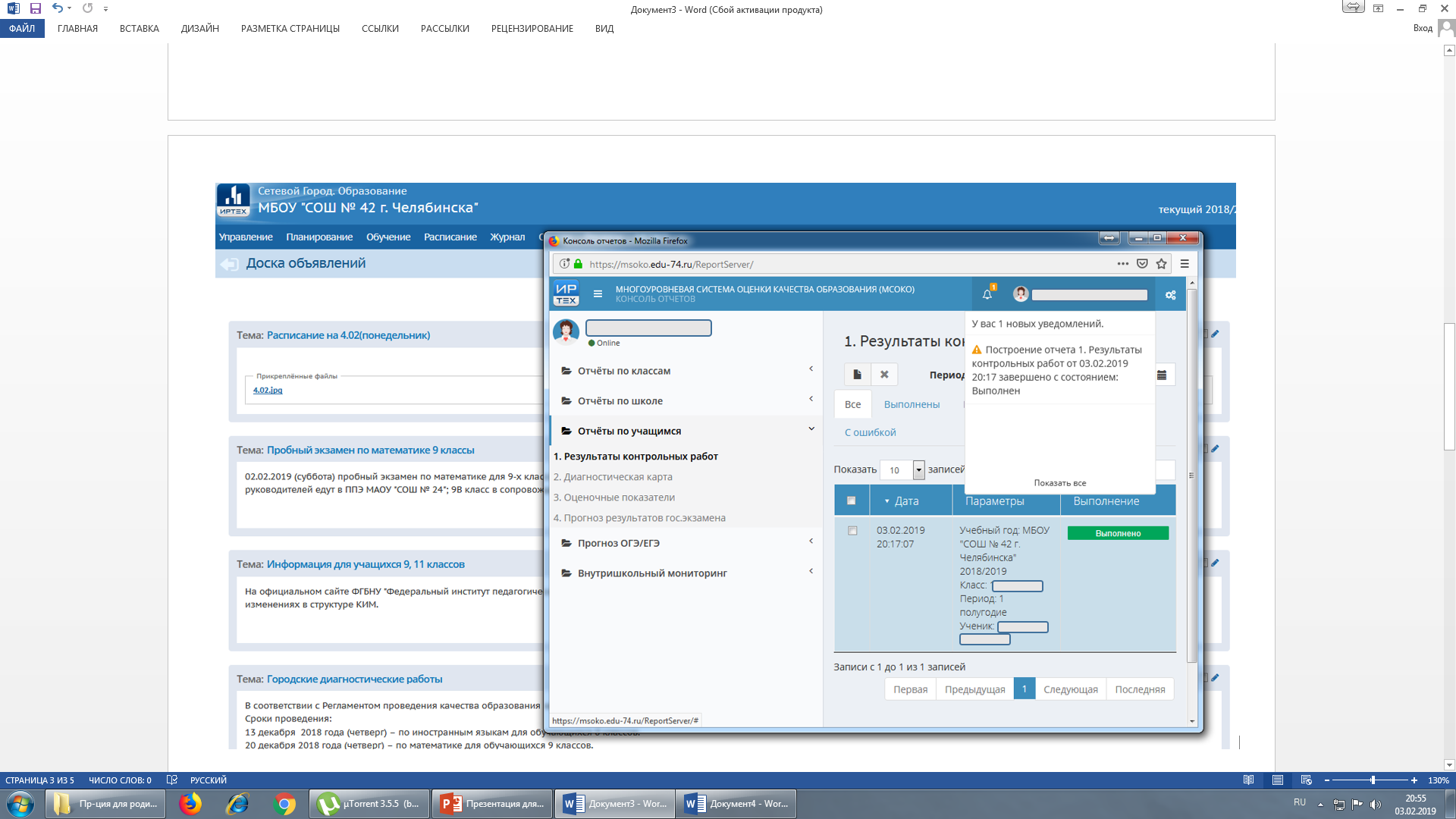 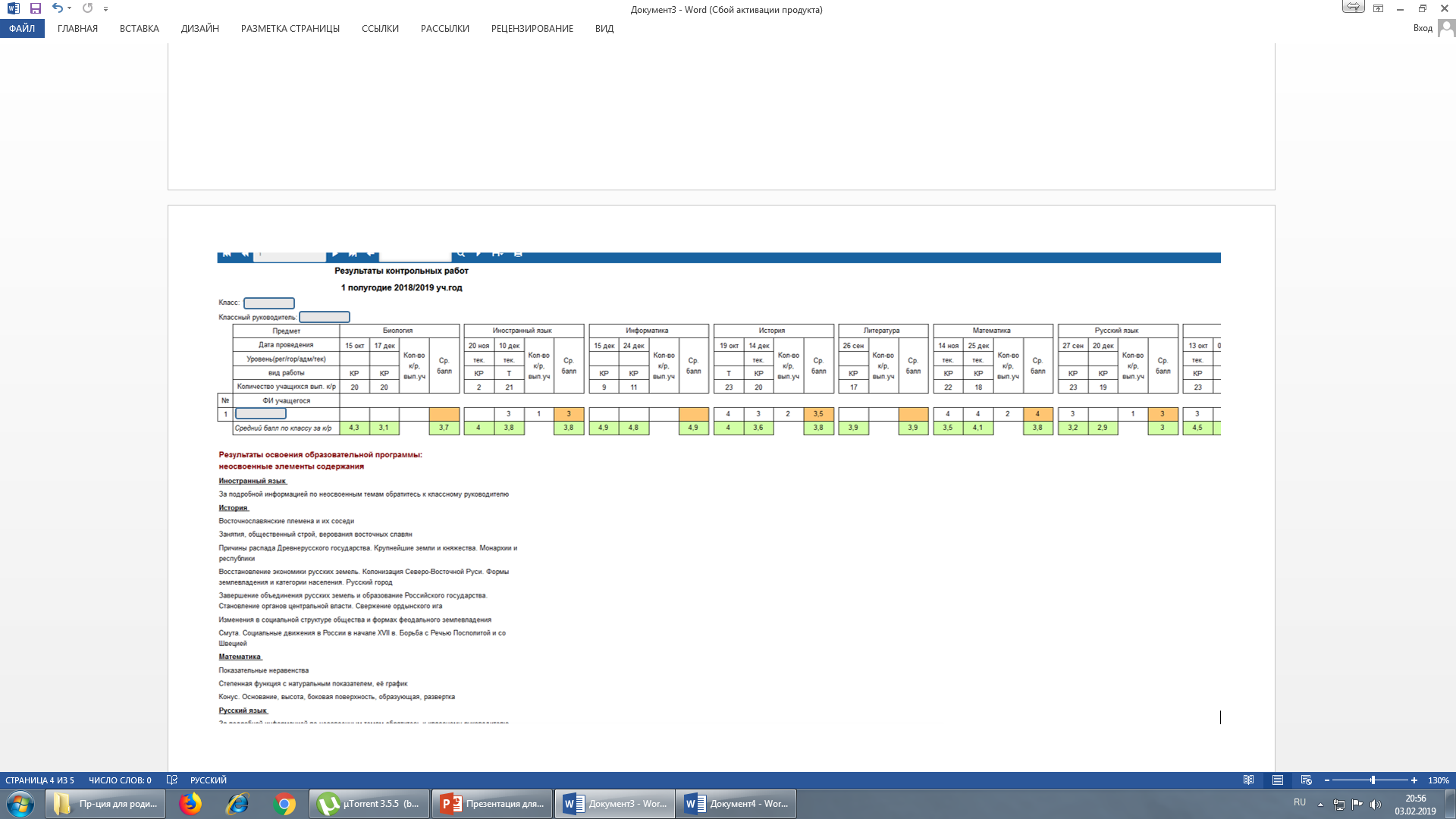 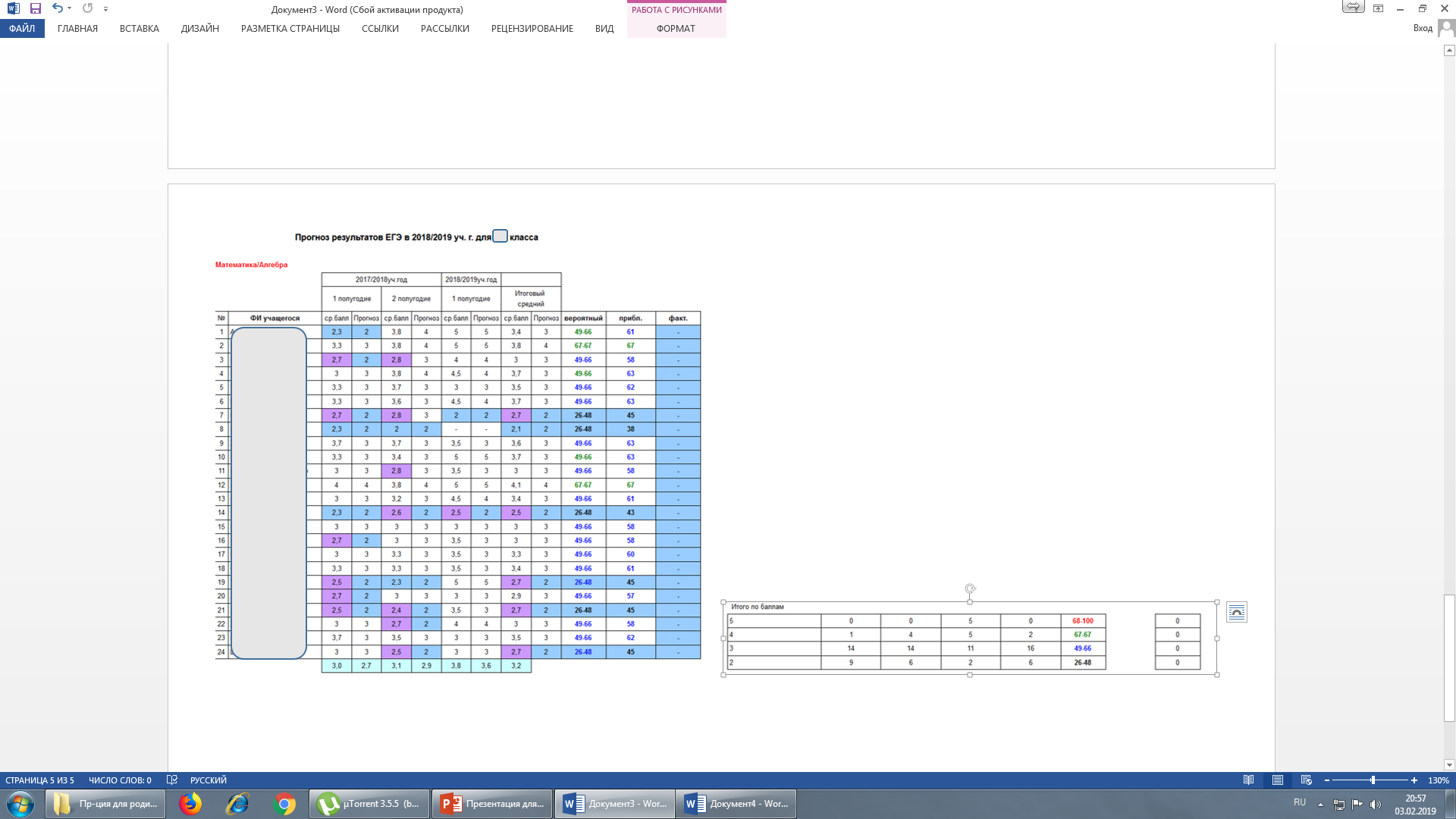 Благодарим  за  внимание.
Успехов  в  работе!